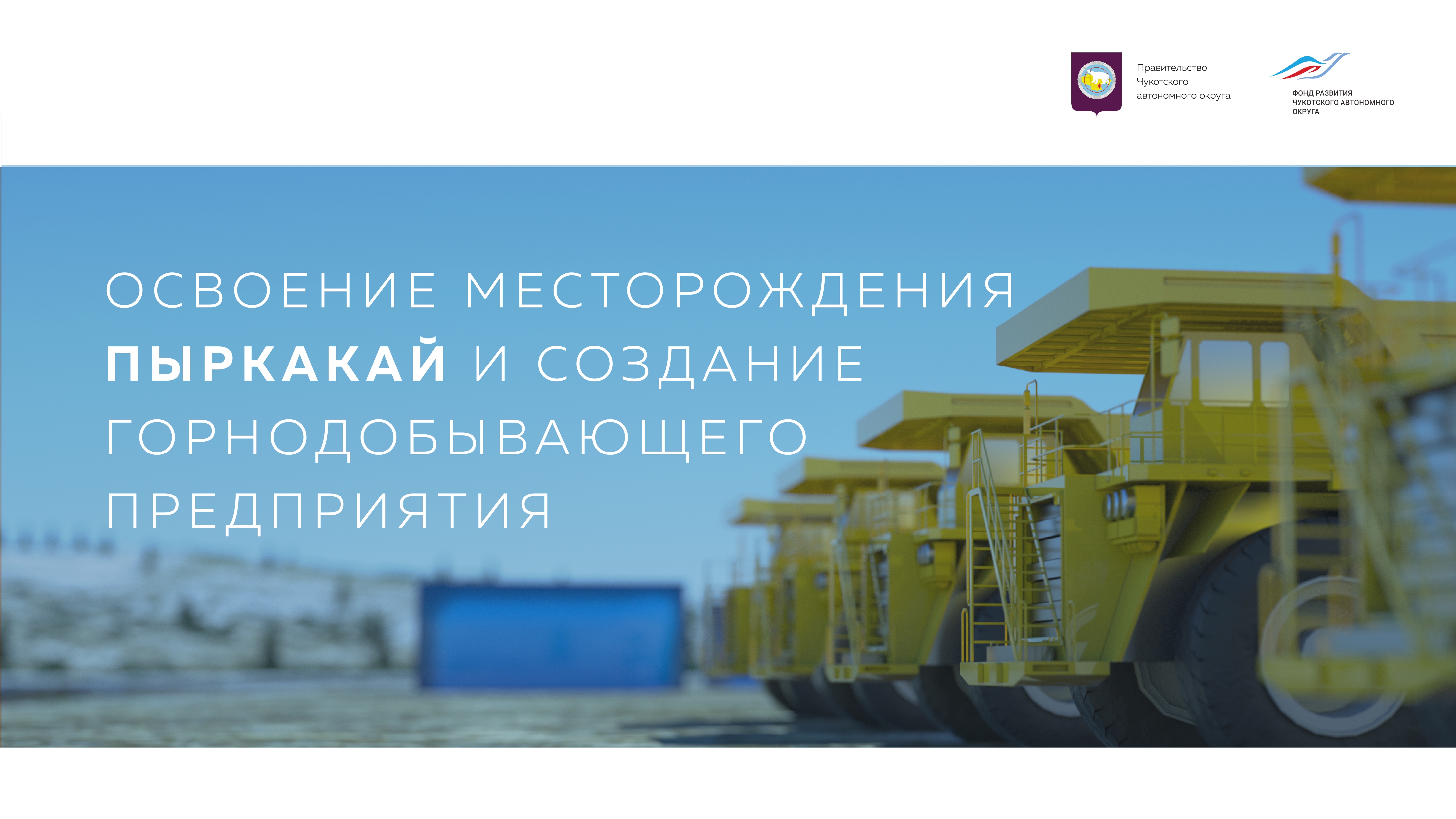 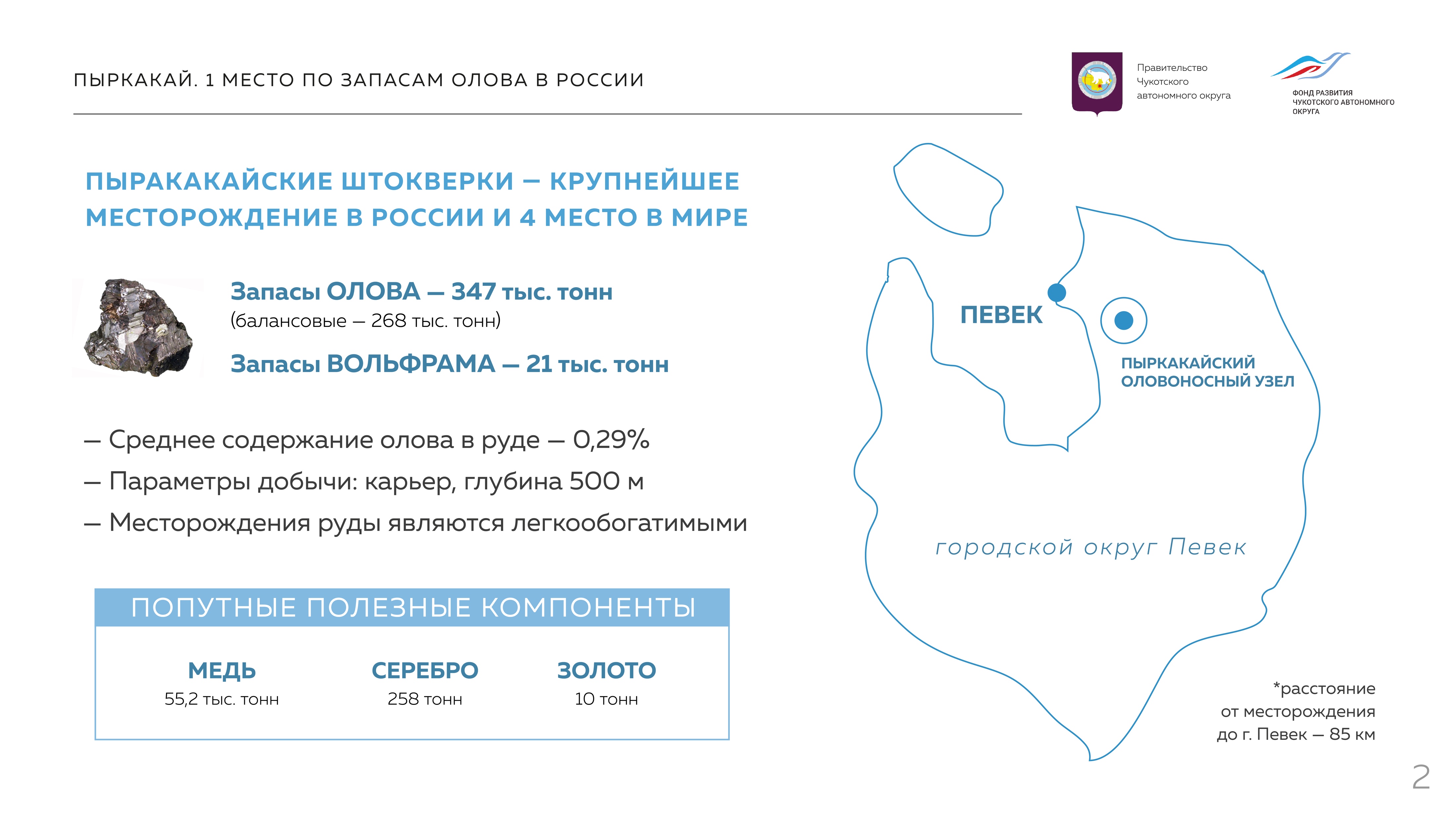 Пыркакай1 место по запасам олова в России
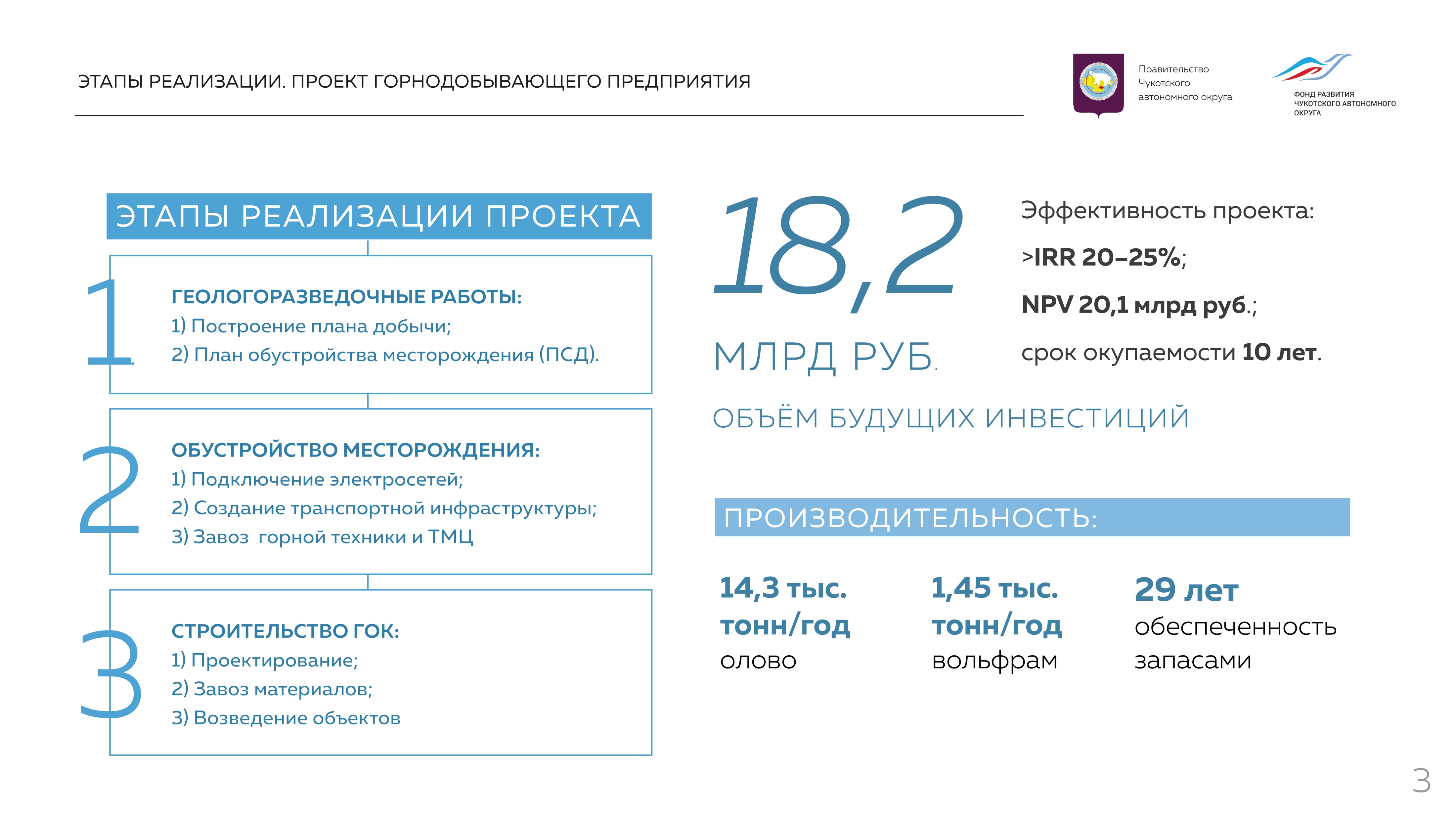 ЭТАПЫ РЕАЛИЗАЦИИ - ПРОЕКТ ГОРНОДОБЫВАЮЩЕГО ПРЕДПРИЯТИЯ
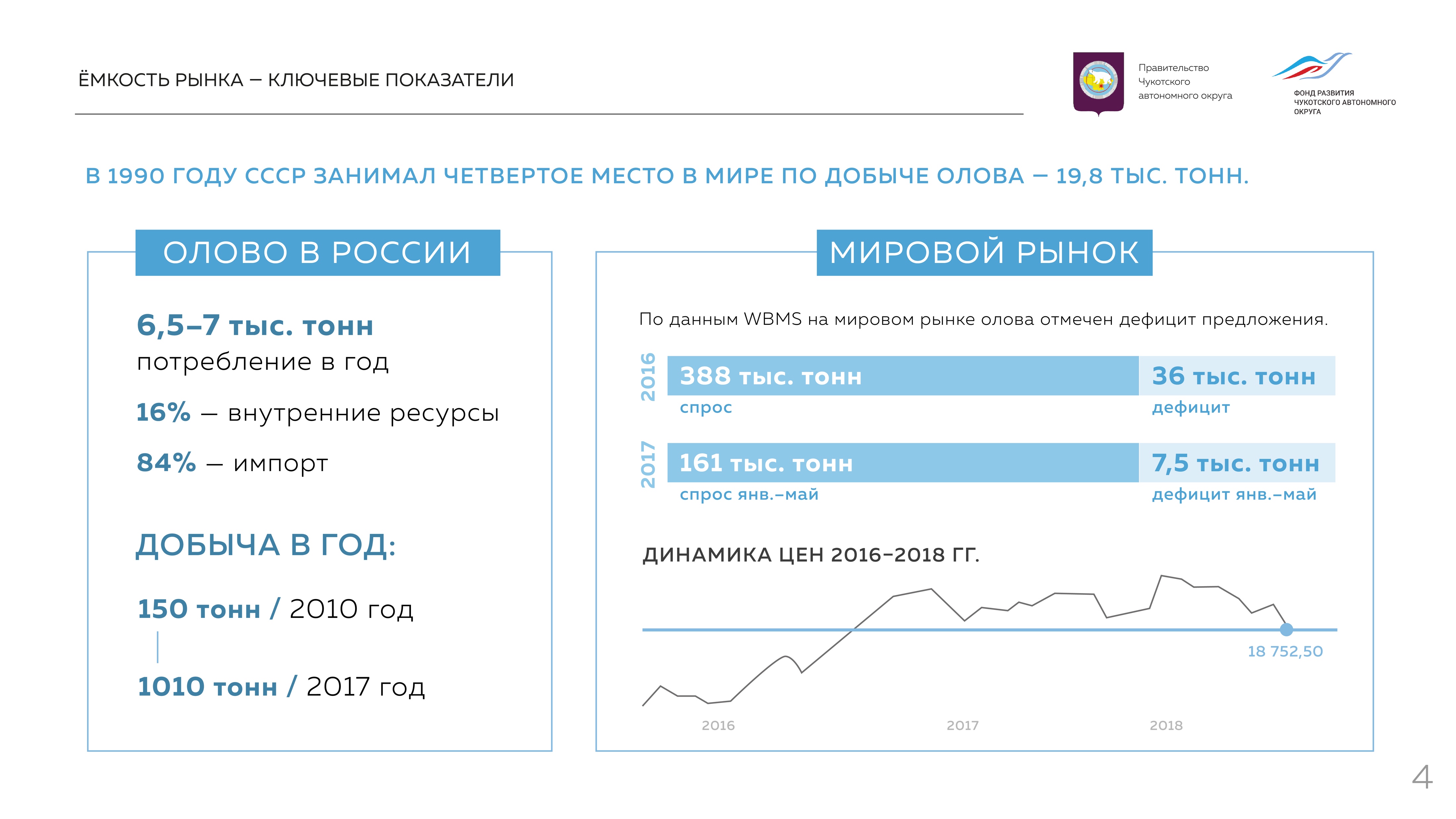 ЕМКОСТЬ РЫНКА – КЛЮЧЕВЫЕ ПОКАЗАТЕЛИ
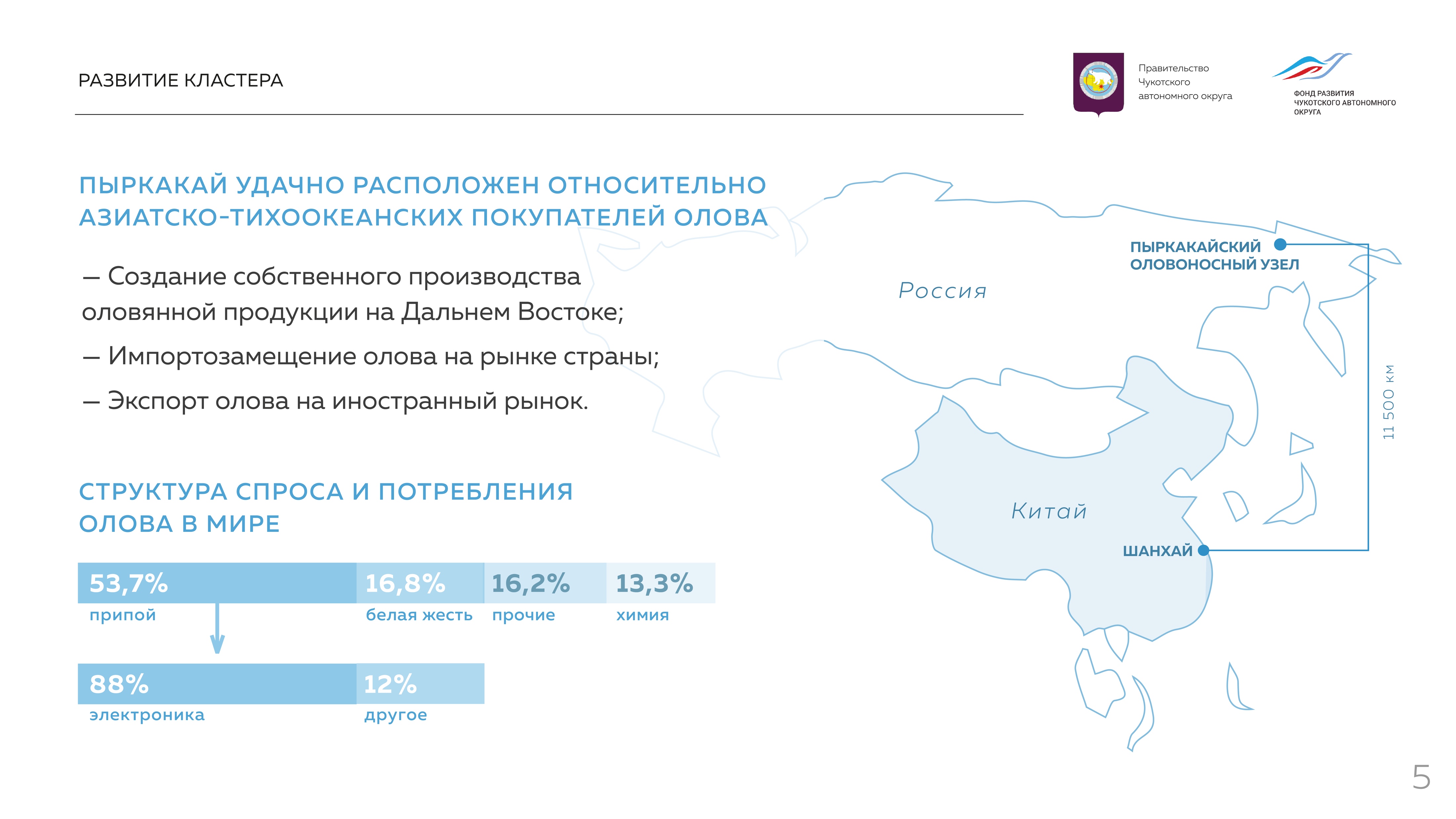 Пыркакай удачно расположен относительно Азиатско-Тихоокеанских покупателей олова
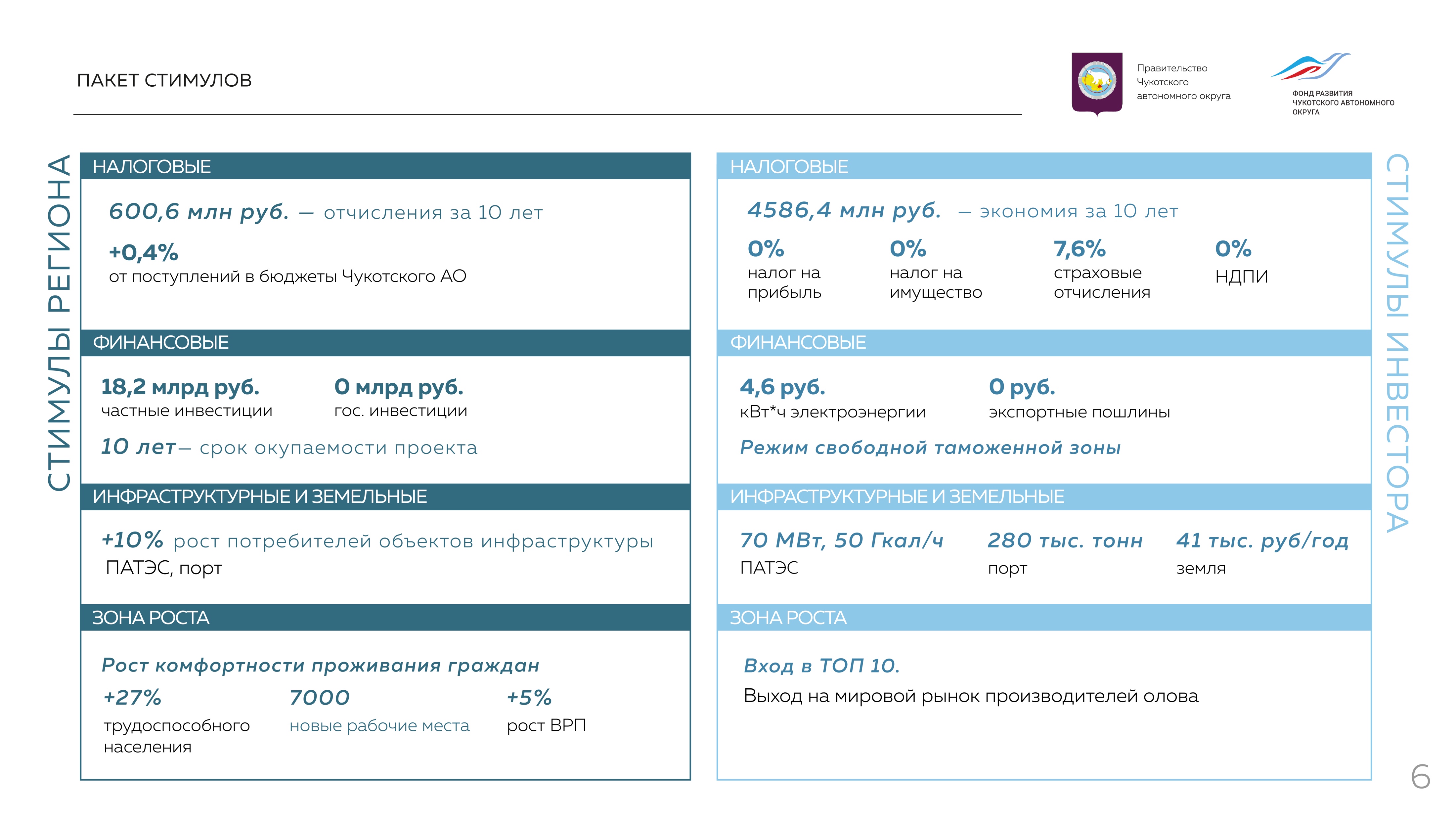 Пакет стимулов
Вход в ТОП 10
Рост комфортности проживания граждан
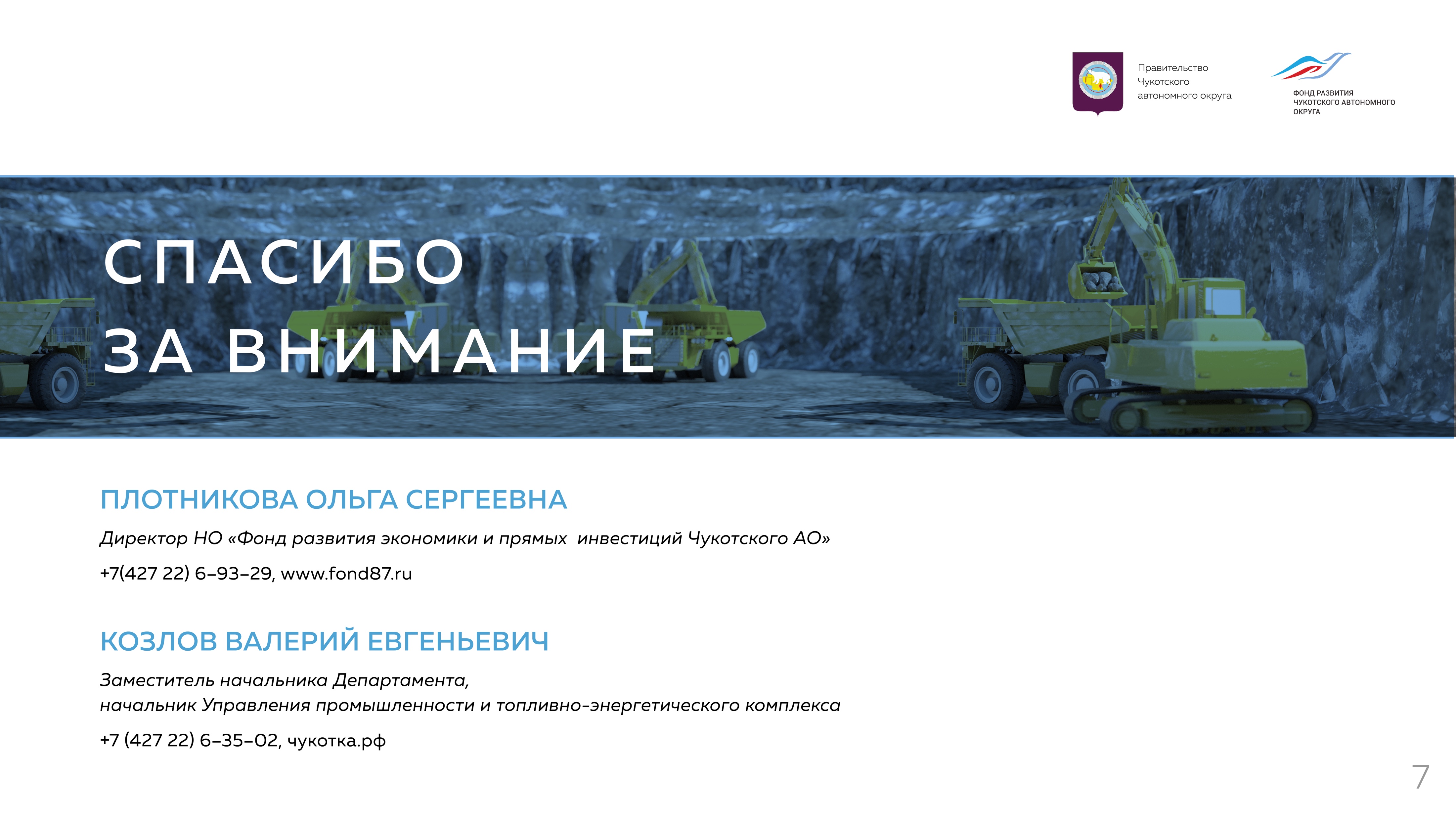 ОЛОВО - ИНВЕСТИЦИОННЫЕ ВОЗМОЖНОСТИ ЧУКОТСКОГО АО